Dual-Threshold Voltage Design of Sub-threshold Circuits
Doctoral Final Examination
Jia Yao
Dept. of ECE, Auburn University
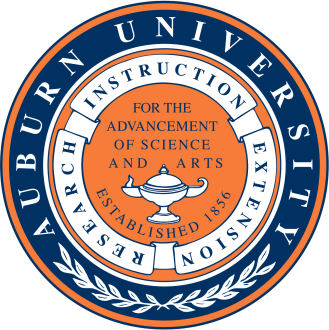 Dissertation Committee:
Dr. Vishwani D. Agrawal ( Chair )
Dr. Victor P. Nelson, Dr. Bogdan M. Wilamowski
University Reader: Dr. Xiao Qin
May 19, 2014
Outline
Motivation 
Background
Contributions of This Work
Future Work
Summary
2
Motivation
Demand for energy constrained design has 
     increased tremendously, like portable 
     electronics, medical electronics and sensors
 Minimum energy operation typically 
     occurs in sub-threshold region [1]
 Increasing problems of leakage currents as 
     technology scales down
 Dual-Vth technique is an effective approach to 
     suppress leakage but has not been explored in 
     sub-threshold region
[1] A. Wang,  B. H. Calhoun and A. P. Chandrakasan, Sub-threshold design for ultra low-power  systems, Springer, 2006
3
Objective
Demonstrate the effectiveness of dual-Vth 
     method on energy per cycle (EPC) reduction

 Minimum EPC design of sub-threshold 
     circuits by dual-Vth method
4
Outline
Motivation 
Background
Contributions of This Work
Future Work
Conclusion
5
Sub-threshold Circuit Applications
Analog circuits like amplifier, oscillator 
in 1970 and 80 s 
[3-7]
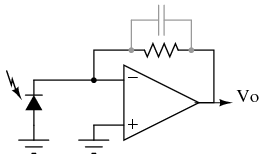 Energy constrained circuits, portable devices, Gyroscope
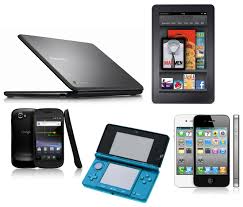 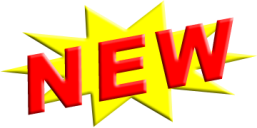 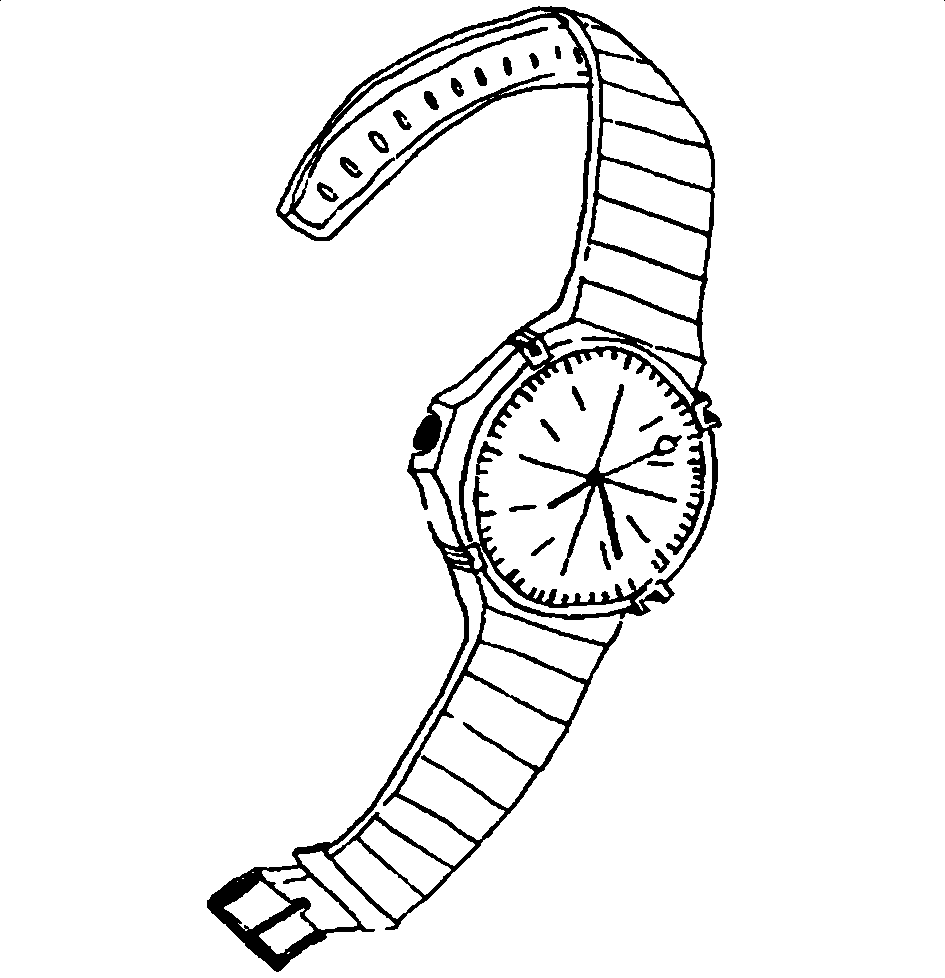 Wrist watch in 1970s
Digital CMOS circuits:
DLMS filter, sensor processor, FFT processor, μ controller
since 2000s [10-13]
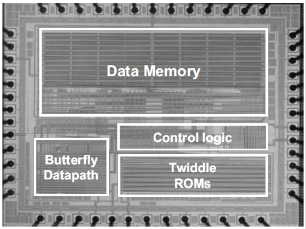 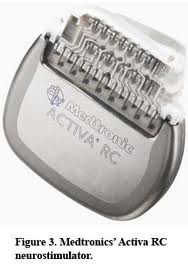 Micro sensors, pacemakers
since 1990s [8-9]
6
Sub-threshold Circuits: Vdd < Vth
Low power and energy consumption compared to above-threshold circuits
 Minimum EPC typically occurs in sub-threshold range
HSPICE simulation of an 8-bit Ripple Carry Adder
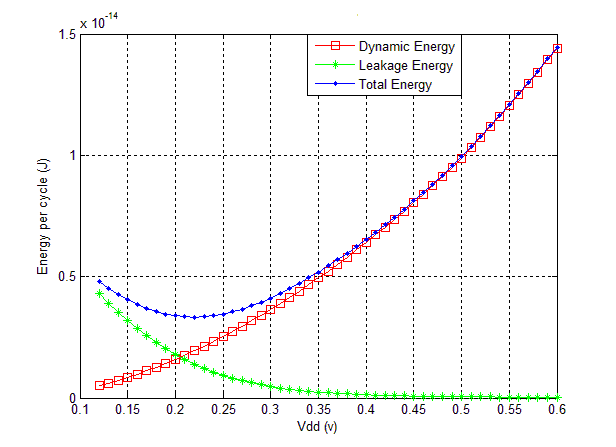 Minimum energy is 
achieved when dynamic
energy is equal to leakage energy
7
Kim: 16-bit Ripple Carry Adder (RCA)
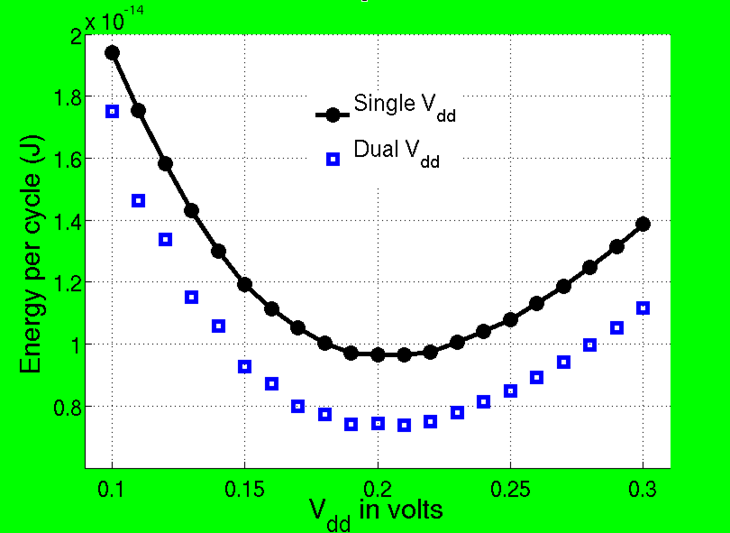 Energy Saving
23.6%
K. Kim, Ultra Low Power CMOS Design, PhD Dissertation, Auburn University, May 2100.
Need dual voltage supply, level converters, . . .
Can we get more saving with dual threshold voltages?
8
MOSFET Sub-threshold OperationVgs < Vth
Sub-threshold operation or Weak inversion operation
    Transistor is NOT completely OFF
    Small amount of electrons flow from Drain to Source
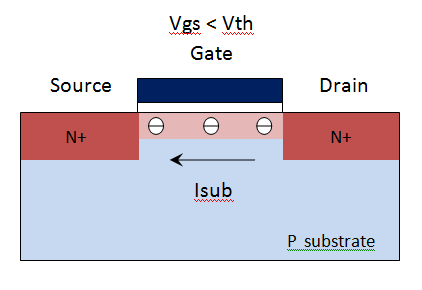 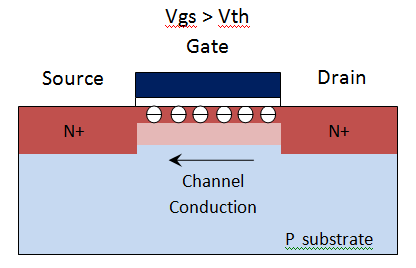 9
MOSFET Sub-threshold OperationVgs < Vth
Sub-threshold current Isub is dominant [1]
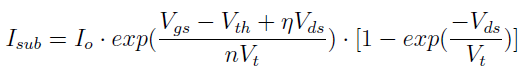 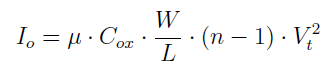 where
when Vds > 3Vt , Isub can be further simplified to
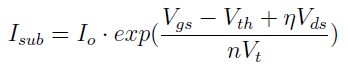 Note:  μ is effective mobility, Cox is oxide capacitance, W is transistor width, L is transistor length, Vgs is gate-source voltage, Vds is drain-source voltage, Vt is thermal voltage 
( 25mV at 300K ), Vth is threshold voltage, n is sub-threshold slope, η is DIBL effect coefficient
10
MOSFET Sub-threshold OperationVgs < Vth
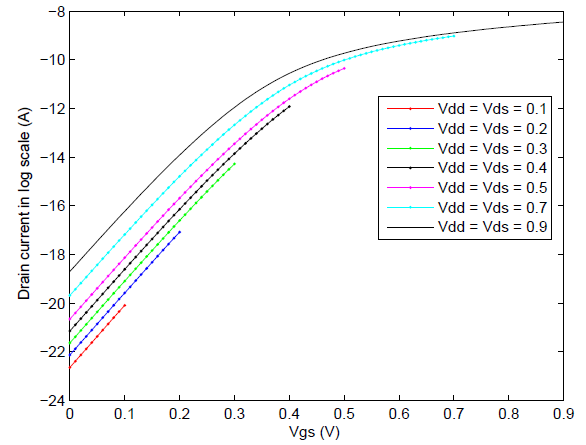 HSPICE simulation results of drain current ID vs. gate-source voltage VGS for PTM 32nm bulk CMOS technology NMOS transistor with Wn=5L , Vth = 0.329V at Vdd = 0.9 V
11
Sub-threshold Inverter
Circuits function correctly in sub-threshold region 
    but come with large delay ( 500x larger )
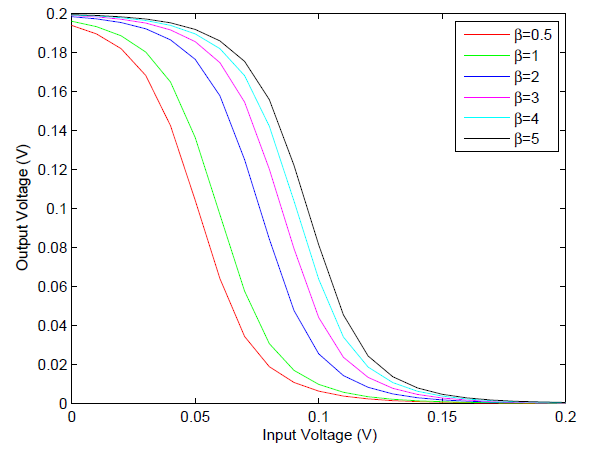 HSPICE simulation results of Inverter delay under varying supply voltages in PTM 32nm  bulk CMOS technology with Wn = 5L and Wp = 12L, fan-out is one inverter
HSPICE simulation results of Voltage Transfer Curve of an inverter in PTM 32nm bulk CMOS technology at Vdd=0.2V with varying transistor sizing ratio β = Wp / Wn
12
Outline
Motivation 
Background
Contributions of This Work
 Single-Vth design
 Dual-Vth minimum EPC design
Future Work
Conclusion
13
Single-Vth Design of Sub-threshold Circuits
EPC is independent of Vth
     Increasing Vth can not reduce EPC
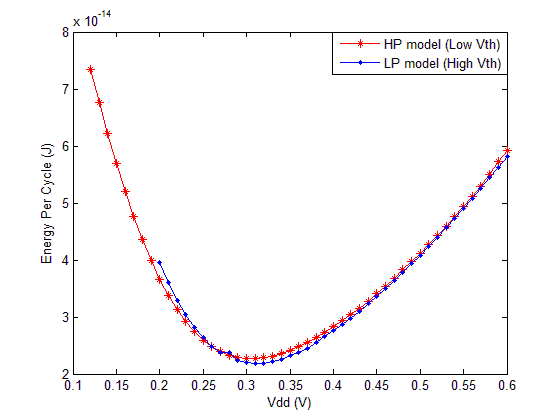 EPC for single low Vth and single high Vth designs remain same
High Vth design reduces leakage power but  increases delay 
     Two effects cancel out
Threshold voltage of PTM 32nm models calculated in HSPICE at Vdd = 0.9 V
HSPICE simulations  for EPC for 32-bit RCA  single-Vth designs in PTM 32nm  bulk CMOS technology with  Wn=5L Wp=12L.Each design runs at its maximum operating frequency
14
Single-Vth Design of Sub-threshold Circuits
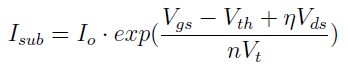 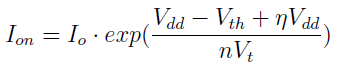 On current Ion 
 with Vgs = Vdd
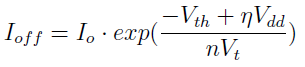 Off current Ioff 
 with Vgs = 0
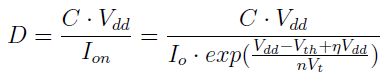 Gate delay D
C is gate capacitance of a characteristic inverter
15
Single-Vth Design of Sub-threshold Circuits
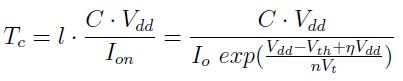 Circuit delay Tc
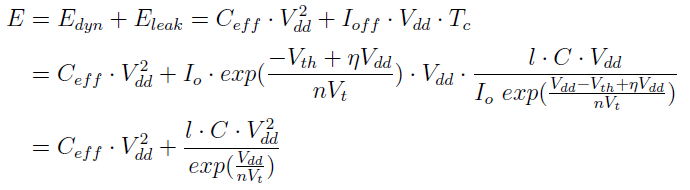 Vth factor is 
canceled out
C is gate capacitance of a characteristic inverter, Ceff is average switched capacitance per clock cycle in the circuit, l is the length of critical path in terms of a characteristic inverter
16
General Dual-Vth Design Procedure
Low Vth  gate is fast but more leaky;
     used on critical paths to maintain high speed
     High Vth gate is slow but less leaky;
     used on non-critical paths to reduce leakage

Normally, start with assigning low Vth to all gates  
    and switch as many gates as possible to high Vth to reduce leakage [2]
[2] D. Flynn, R. Aitken, A. Gibbons and K. Shi, Low Power Methodology Manual: For System-on-Chip Design. New York: Springer, 2007
17
Dual-Vth Minimum EPC Design
Dual Vth design reduces EPC by 
    inserting high Vth gates to reduce leakage power  while keeping the operating frequency unchanged
This is the maximum operating frequency obtained for the single low Vth design

 For given circuit netlist, the proposed framework uses the gate slack based algorithm to generate optimum dual-Vth design with minimum EPC, optimum Vdd, optimum high Vth level and estimate the EPC
18
Example
Assuming each gate has one unit time (t0) of gate delay, gate 9 is regarded as non-critical path gate. However, if gate 9 is a high Vth gate with 4 t0 delay, a new critical path would be created. The critical path delay would be changed from 6 t0 to 8 t0
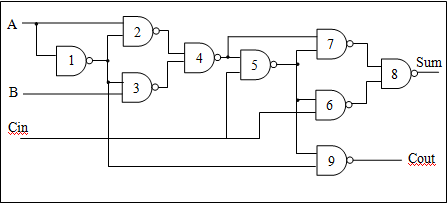 19
Gate Slack Based Dual-Vth Algorithm *
* Note: Algorithm is modified for dual-Vth design based on previous work in [14-17]
20
Gate Slack Based Dual-Vth Algorithm
Step 1: Library Characterization
Construct high Vth gate by applying different 
        reverse body bias voltages on PTM HS model
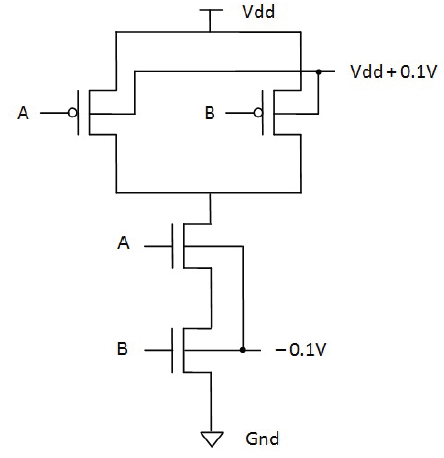 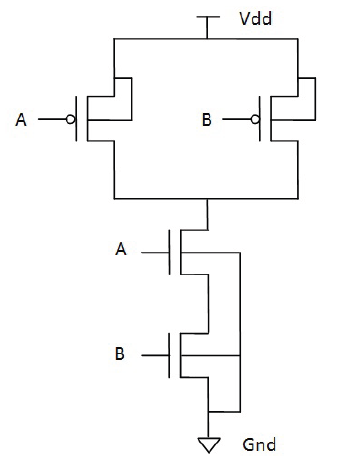 High Vth Gate
reverse bias = 0.1 V
Low Vth Gate
zero bias
Threshold voltage of PTM 32nm bulk CMOS technology HS models with varying reverse bias voltages calculated by HSPICE at Vdd = 0.9 V
21
Gate Slack Based Dual-Vth Algorithm
Step 1: Library Characterization
Calculate gate delay, power consumption, nodal capacitance of basic logic gates under varying Vdd, Vth, fan-out conditions
Step 2: Initialization
      Assign each gate to low Vth initially
Step 3: First Round of Selection
      Run Static Timing Analysis (STA),
      If S (i) > Su, gate i can directly switch to high Vth
      If S (i) < Sl, gate i can never switch to high Vth 
      If S (i) > Delta (i), gate i can possibly switch
22
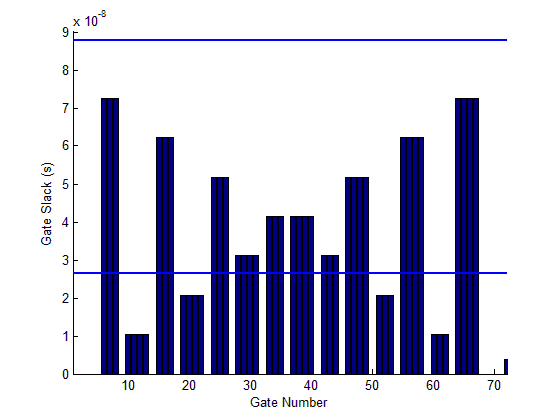 Su
35
Sl
37
Gate slack analysis for 8-bit Ripple Carry Adder
23
Gate Slack Based Dual-Vth Algorithm
Step 4: Verification
      For any gate j selected in step 3, switch it to high Vth, and re-run STA to calculate circuit delay Tc, 
      If newly calculated Tc_new ! > original Tc, gate j can switch to high Vth
 Step 5:  Results
     Generate dual Vth design, estimate EPC and 
     find out optimum Vdd and high Vth level with lowest    
     EPC
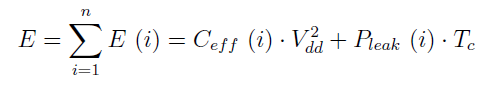 EPC estimation
Ceff (i) = α (i) * C (i)  = the product of gate output activity and nodal capacitance
C (i) and Pleak (i)  are obtained from HSPICE simulations of basic logic gates under varying conditions, α (i) is obtained from Modelsim simulations with real gate delays
24
Implementation Results 32-bit RCA
Single-Vth design
    Min EPC = 2.268E-014 J
    Optimum Vdd  = 0.31V
     Frequency = 3.99 MHz

 Dual-Vth design
    Min EPC = 1.610E-014J
    Optimum Vdd  = 0.24V
    Optimum Bias = 0.3V
    Frequency = 0.82 MHz

    Min EPC reduction: 29%
HSPICE simulations  of EPC for 32-bit RCA single and dual-Vth designs  
in PTM 32nm bulk CMOS technology with Wp=12L and Wn=5L
25
Implementation Results 32-bit RCA
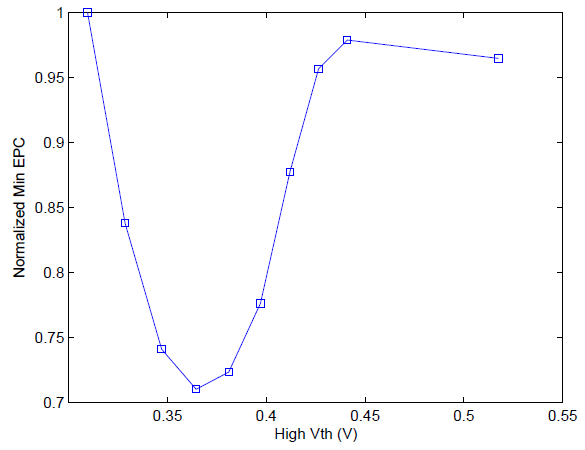 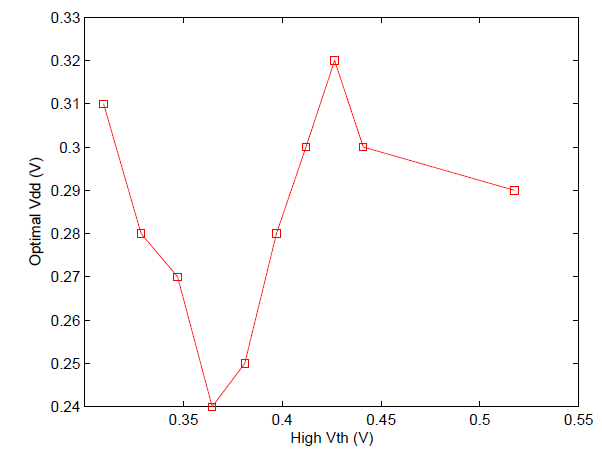 Single low 
Vth design
Single low 
Vth design
Single high
Vth design
Single high
Vth design
Bias = 0.3V
Bias = 0.3V
High Vth Vs. Normalized minimum EPC points
from single-Vth and dual-Vth designs
High Vth Vs. Optimal Vdd points
from single-Vth and dual-Vth designs
26
Implementation Results Summary
Minimum EPC reduction is between 10.8% and 29% from 
        4-by-4 multiplier and 32-bit RCA respectively
27
Implementation Results Estimation Accuracy
HSPICE Simulation
    Min EPC = 1.61E-014J
    Optimum Vdd = 0.24V

 Estimation
    Min EPC = 1.77E-014J
    Optimum Vdd = 0.25V

 The average error  
     between estimation and  
     simulation is 6.99%
HSPICE simulations  Vs. estimation for EPC for 32-bit RCA dual-Vth design at bias = 0.3V in PTM 32nm bulk CMOS technology
28
Result Analysis
Minimum EPC occurs   
when dynamic energy is equal to leakage energy 

 Minimum EPC reduction comes from Vdd reduction



 Reduction of leakage     
    energy comes from 
    leakage power reduction  
    and unchanged circuit   
    period
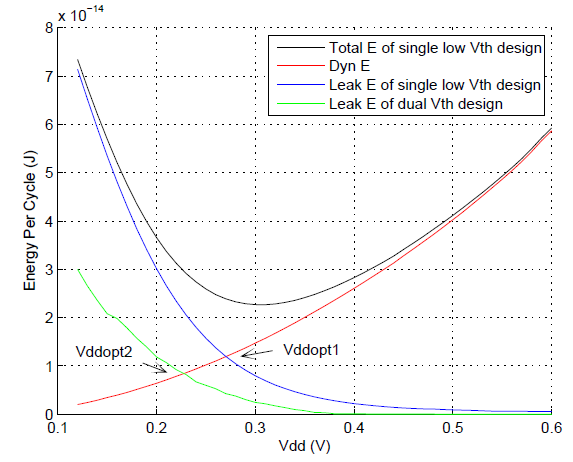 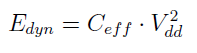 Dynamic energy and leakage energy analysis for 32-bit RCA single-Vth and dual-Vth design
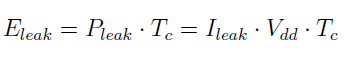 29
Results Analysis
Theoretical analysis to verify the observed 29%
       minimum EPC reduction on 32-bit RCA
Step 1:  Leakage energy characterized as 3rd degree polynomials
        based on HSPICE simulation results on leakage power of 32-bit RCA with single low Vth or high Vth (with bias=0.3V) as well as circuit delay with single low Vth
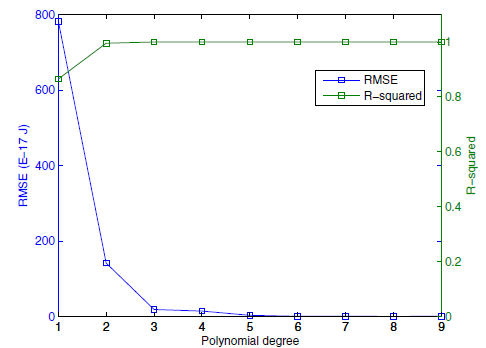 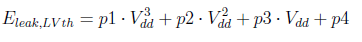 where p1 = -2.9 E-12, p2 = 3.46 E-12, 
p3 = -1.4 E-12 and p4 = 1.95 E-13
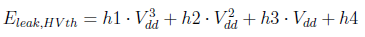 where h1 = -3.4 E-13, h2 = 4.19 E-13, 
h3 = -1.75 E-13 and h4 = 2.54 E-14
RMSE and regression coefficient R-squared analysis of polynomial fit for leakage energy
30
Results Analysis
Step 2:   Dynamic energy characterized as 2nd degree polynomial
        based on HSPICE simulation results on total energy and leakage energy of 32-bit RCA with single low Vth
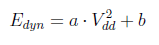 Where a = 1.65 E-13 and b = -2.1 E-16
Step 3:   Single-Vth design
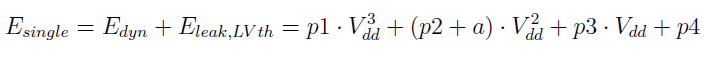 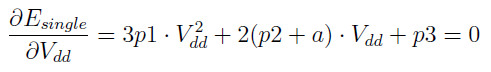 Optimal Vdd = 0.305 V
where p1 = -2.9 E-12, p2 = 3.46 E-12, p3 = -1.4 E-12, p4 = 1.95 E-13
a = 1.65 E-13 and b = -2.1 E-16
31
Results Analysis
Step 4:   Dual-Vth design
        X = fraction of high Vth gates in the circuit  and 
        1- X = fraction of low Vth gates
Where K1 = x * h1 + (1-x) * p1
K2 = x * h2 + (1-x) * p2 + a
K3 = x * h3 + (1-x) * p3
K4 = x * h4 + (1-x) * p4 +b
X = 198/288 in optimal dual-Vth design
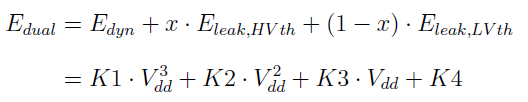 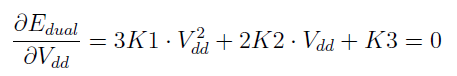 Optimal Vdd = 0.254 V
where p1 = -2.9 E-12, p2 = 3.46 E-12, p3 = -1.4 E-12, p4 = 1.95 E-13, a = 1.65 E-13, b = -2.1 E-16, h1 = -3.4 E-13, h2 = 4.19 E-13, h3 = -1.75 E-13 and h4 = 2.54 E-14
32
Results Analysis
Step 5:   Calculate minimum EPC saving between single-low Vth and dual-Vth design
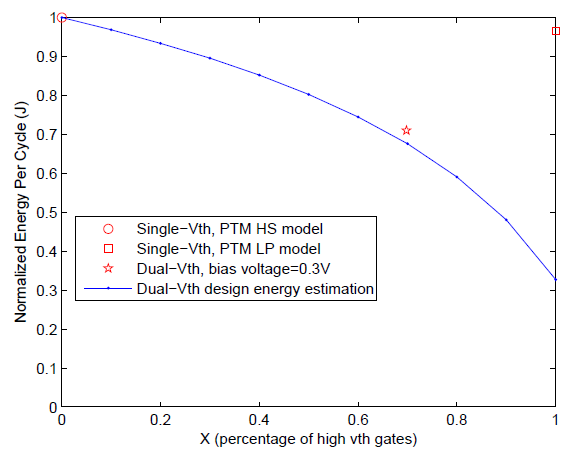 Theoretical results show  
    minimum EPC saving is 
    33.4 % 

 Blue curve only express    
    a lower bound of energy     
    saving

    In practical, circuit delay     
    increases as Vth in        
    single-Vth design increseas
Single
High Vth
Single
Low Vth
Dual Vth
HSPICE simulation results vs. theoretical analysis of energy ratio of 32-bit RCA dual-Vth design with bias = 0.3V and single-Vth design
33
Outline
Motivation 
Backgroud
Contributions of This Work
Future Work
Conclusion
34
Future Work
Robust Dual-Vth Design

 Why do we need robust design? 
     Process variation causes variance in circuit performance 
     and lower yield

Process variation issue gets worse in sub-threshold 
    circuits due to exponential relation between Isub and Vth
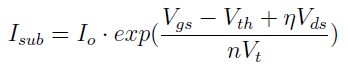 35
Future Work
Combine Dual-Vth with Different 
Low Power Design Methods 

 Dual-Vth only reduces leakage energy
     Dual-Vth and Dual-Vdd : Reduce both dynamic and leakage energy
      Dual-Vth and Transistor Sizing: Reduce both dynamic and leakage
36
Outline
Motivation 
Backgroud
Contributions of This Work
Future Work
Conclusion
37
Conclusion
EPC of single-Vth design is independent of Vth
Dual-Vth approach is effective to suppress leakage and
      reduce minimum EPC 
For given circuit, the proposed framework uses the gate slack based algorithm to generate optimum dual-Vth design with minimum EPC, optimum Vdd, optimum high Vth level and estimate the EPC 
For 32-bit RCA, minimum EPC is reduced by 29% by dual-Vth approach; for 4-by-4 multiplier, minimum EPC is reduced by 10.8%; for ISCAS85 benchmark circuits, energy saving is between this range
38
References
[1] A. Wang,  B. H. Calhoun and A. P. Chandrakasan,  Sub-threshold design for ultra low-power  systems, Springer, 2006
[2] D. Flynn, R. Aitken, A. Gibbons and K. Shi, Low Power Methodology Manual: For System-on-Chip Design, New York: Springer, 2007
[3] M. Degrauwe, J. Rijmenants, E. Vittoz, and H. D. Man, “Adaptive biasing CMOS ampliers,” IEEE Journal of Solid State Circuits, vol. 17, no. 13, pp. 522-528, June 1982.
[4] E. Vittoz, “Micropower switched-capacitor oscillator," IEEE Journal of Solid State Circuits, vol. 14, no. 3, pp. 622-624, June 1979.
[5] E. Vittoz, \Quartz oscillators for watches," Proceeding 10th International Congress of Chronometry, pp. 131-140, 1979.
[6] Y. P. Tsividis and R. W. Ulmer, “A CMOS voltage reference," IEEE Journal of Solid State Circuits, vol. 13, no. 6, pp. 774-778, December 1978.
[7] E. Vittoz and F. Krummenacher, “Micropower SC filters in Si-gate CMOS technology," Proceeding ECCTD'80, pp. 61-72, 1980.
[8] A. P. Pentland, M. Petrazzouli, A. Gerega, A. P. Pentland, and T. Starner, “Digital doctor: An experiment in wearable telemedicine," Proceeding of Intl. Symp. on Wearable Computers, pp. 173-174, October 1997.
39
References
[9] L. A. Geddes, “Historical highlights in cardiac pacing," IEEE Engineering in Medicine and Biology Magazine, pp. 12-18, June 1990.
[10] C. H. Kim, H. Soeleman, and K. Roy, “Ultra-low-power DLMS adaptive filter for hearing aid applications," IEEE Tran. Very Large Scale Integration (VLSI) Systems, vol. 11, no. 6, pp.1058-1067, December 2003
[11] A. Wang and A. Chandrakasan, “A 180mV FFT Processor Using Sub-threshold Circuit Techniques,” in IEEE International Solid-State Circuits Conference Digest of Technical Papers, 2004, pp. 292–529.
[12] B. Zhai et al., “A 2.60pJ/Inst Sub-threshold Sensor Processor for Optimal Energy Efficiency,” Proc. of Symposium on VLSI circuits, 2006, pp.154-155
[13] J. Kwong et al, “A 65nm Sub-Vt Microcontroller with Integrated SRAM and Switched-Capacitor DC-DC Converter,” Proc. ISSCC, 2008.
[14] K. Kim, Ultra Low Power CMOS Design, PhD thesis, Auburn University, ECE Dept., Auburn, AL, May 2011.
[15] K. Kim and V. D. Agrawal, “Dual voltage design for minimum energy using gate slack,” Proc. of IEEE Intl. Conf. on Industrial Technology, March 2011, pp. 419-424.
[16] M. Allani, Polynomial-time algorithms for designing dual-voltage energy efficient circuits, Master's thesis, Auburn University, ECE Dep., Auburn, AL, December 2011.
40
References
[17] M. Allani and V. D. Agrawal, “Energy-Efficient Dual-Voltage Design using Topological Constraints,” Journal of Low Power Electronics, vol. 9, no. 3, pp. 275-287, October 2011
[18] J. Yao and V. D. Agrawal, “Dual-Threshold Design of Sub-Threshold Circuits,” in Proc. IEEE SOI-3D-Subthreshold Microelectronics Technology Conference, Oct. 2013, pp. 77–78.
[19] J. Yao and V. D. Agrawal, “Dual-Threshold Voltage Design of Ultra-Low Voltage Circuits,” submitted to IEEE Custom Integrated Circuits Conference 2014
41
Thank You
42